ХӨВСГӨЛ АЙМГИЙН СТАТИСТИКИЙН ХЭЛТЭС
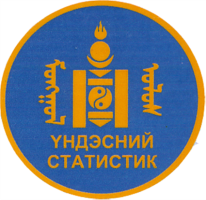 Kibsoikoil
ХӨВСГӨЛ АЙМГИЙН  НИЙГЭМ, ЭДИЙН ЗАСГИЙН БАЙДАЛ                         (2016 оны  4 дугаар сарын байдлаар)
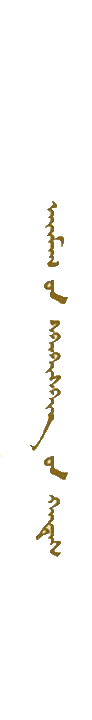 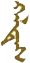 ХӨВСГӨЛ АЙМГИЙН СТАТИСТИКИЙН ХЭЛТЭС
МАКРО ЭДИЙН ЗАСГИЙН ҮЗҮҮЛЭЛТ – Нэгдсэн төсөв
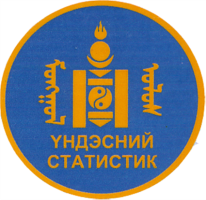 Kibsoikoil
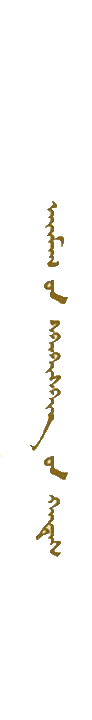 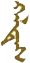 ХӨВСГӨЛ АЙМГИЙН СТАТИСТИКИЙН ХЭЛТЭС
МАКРО ЭДИЙН ЗАСГИЙН ҮЗҮҮЛЭЛТ – Аж үйлдвэр
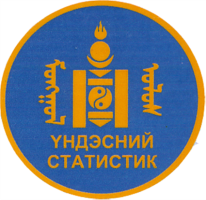 Kibsoikoil
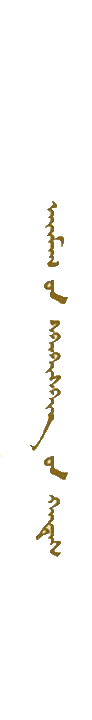 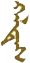 ХӨВСГӨЛ АЙМГИЙН СТАТИСТИКИЙН ХЭЛТЭС
МАКРО ЭДИЙН ЗАСГИЙН ҮЗҮҮЛЭЛТ – Банк
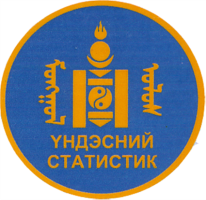 Kibsoikoil
2016 оны эхний 4 сарын байдлаар тºãðºãèéí õàäãàëàìæийн үлдэгдэл 67252.6 ñàÿ òºãðºã áîëæ ºìíºõ  îíûõîîñ 16.9 õóâü áóþó 9731.2 ñàÿ òºãðºãººð íýìýãäñýí áàéíà	
	Íèéò çýýëèéí ºðèéí ¿ëäýãäýëä ÷àíàðã¿é çýýëèéí ýçëýõ õóâü 2016 îíä 2.8 õóâü болж өмнөх оноос 1.9 пунктаар өссөн байна.
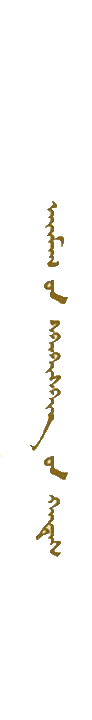 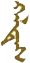 ХӨВСГӨЛ АЙМГИЙН СТАТИСТИКИЙН ХЭЛТЭС
МАКРО ЭДИЙН ЗАСГИЙН ҮЗҮҮЛЭЛТ – Хэрэглээний үнэ
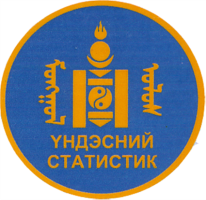 Kibsoikoil
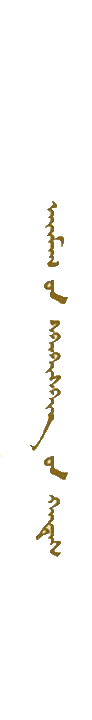 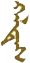 [Speaker Notes: Хэрэглээний бараа үйлдчилгээни үнийн индекс суурь үе буюу 2010 оны 12 сартай харьцуулахад 56.1 хувь, өмнөх оны жилийн эцэстэй харьцуулахад 2.5 хувь, өмнөх оны мөн үетэй харьцуулахад 9,2 хувь, өмнөх сартай харьцуулахад 0,2 хувийн өсөлттөй байна. Өмнөх оны мөн үетэй харьцуулахад талх, гурил будаа 5.7 хувь, сүү сүүн бүтээгдэхүүн 15,3 хувь, жимс жимсгэнэ 9.7 хувь, хүнсний ногоо 6.4 хувь, бүх төрлийн хувцас 14,9 хувь, гутал 20,4 хувь, зочид буудал, дотуур байрны үйлчилгээ 14,4 хувь, хувь хүнд хандсан үйлчилгээ 12.9 хувиар өссөн нь голлон нөлөөлжээ.]
ХӨВСГӨЛ АЙМГИЙН СТАТИСТИКИЙН ХЭЛТЭС
НИЙГМИЙН СТАТИСТИК ҮЗҮҮЛЭЛТ – Нийгмийн даатгал
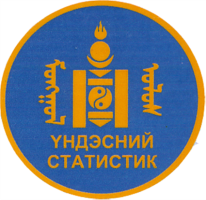 Нийгмийн даатгалын шимтгэлийн орлого 2016 оны эхний 4 дугаар сарын  байдлаар 6736.6  сая төгрөг болж өнгөрсөн оны мөн үетэй харьцуулахад 1200.7 сая төгрөг буюу 21.6 хувиар өссөн байна.
Kibsoikoil
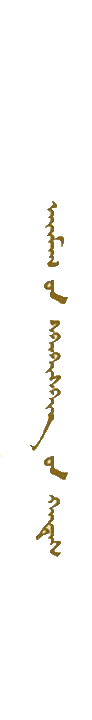 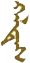 ХӨВСГӨЛ АЙМГИЙН СТАТИСТИКИЙН ХЭЛТЭС
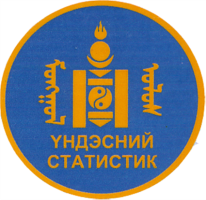 МАКРО ЭДИЙН ЗАСГИЙН ҮЗҮҮЛЭЛТ – Хөдөө аж ахуй
Kibsoikoil
Оны эхний хээлтэгч – 1941663                               

Төллөсөн эх  - 1171537                                              Төллөсөн эхийн хувь  - 60.3%

Гарсан төл – 1171643                                                 Бойжиж буй төл - 1163572

Хорогдсон төл – 8071                                                Бойжилтын хувь – 99.3 %
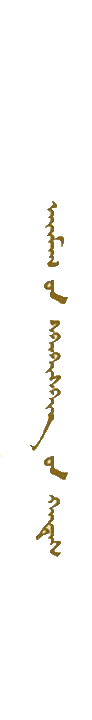 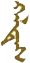 [Speaker Notes: Оны эхний хээлтэгчийн 60.3 хувь буюу 1171537 эх мал төллөснөөс 1171643 төл гарсан байна. Гарсан төлийн 99.3 хувь буюу 1163572 төл бойжиж байна.]
ХӨВСГӨЛ АЙМГИЙН СТАТИСТИКИЙН ХЭЛТЭС
МАКРО ЭДИЙН ЗАСГИЙН ҮЗҮҮЛЭЛТ – Хөдөө аж ахуй
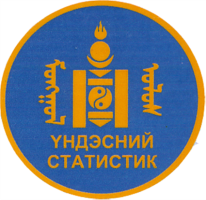 Kibsoikoil
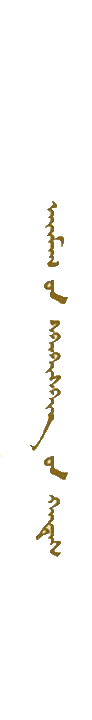 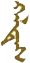 [Speaker Notes: Хамгийн их мал төллөсөн Цагаан-Уул, Галт, Бүрэнтогтох, Тосонцэнгэл сумдад оны эхний хээлтэгчийн 75.3-аас дээш хувь нь төллөсөн байна.]
ХӨВСГӨЛ АЙМГИЙН СТАТИСТИКИЙН ХЭЛТЭС
МАКРО ЭДИЙН ЗАСГИЙН ҮЗҮҮЛЭЛТ – Хөдөө аж ахуй
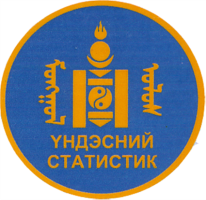 Оны эхний мал – 4398064                                        

Хорогдсон том мал – 21701

Оны эхний малд  эзлэх хувь – 0.004
Kibsoikoil
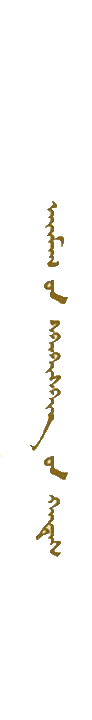 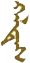 ХӨВСГӨЛ АЙМГИЙН СТАТИСТИКИЙН ХЭЛТЭС
МАКРО ЭДИЙН ЗАСГИЙН ҮЗҮҮЛЭЛТ – Хөдөө аж ахуй
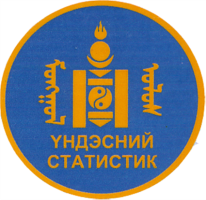 Kibsoikoil
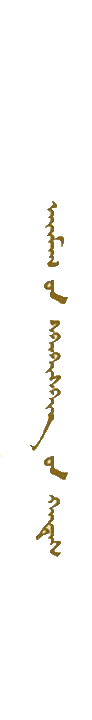 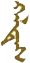 [Speaker Notes: Аймгийн хэмжээнд 2016 оны эхний 4 сарын байдлаар 21701 толгой мал хорогдсоны 3.1 хувь буюу 668 толгой мал өвчнөөр хорогдсон байна. Хамгийн их хорогдолтой Жаргалант 5024, Галт 4096, Цэцэрлэг 2239 толгой мал хорогдсон байна.]
ХӨВСГӨЛ АЙМГИЙН СТАТИСТИКИЙН ХЭЛТЭС
ХҮН АМ, НИЙГМИЙН ҮЗҮҮЛЭЛТ – Гэмт хэрэг
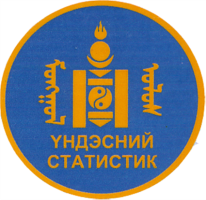 Kibsoikoil
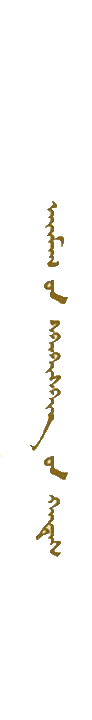 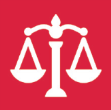 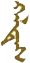 ХӨВСГӨЛ АЙМГИЙН СТАТИСТИКИЙН ХЭЛТЭС
ХҮН АМ, НИЙГМИЙН ҮЗҮҮЛЭЛТ – Эрүүл мэнд
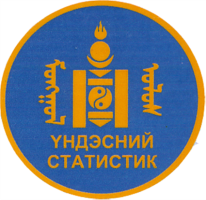 Kibsoikoil
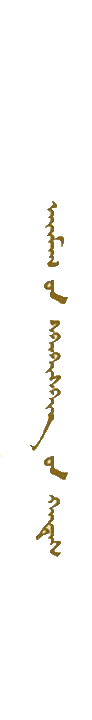 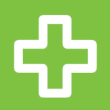 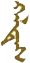